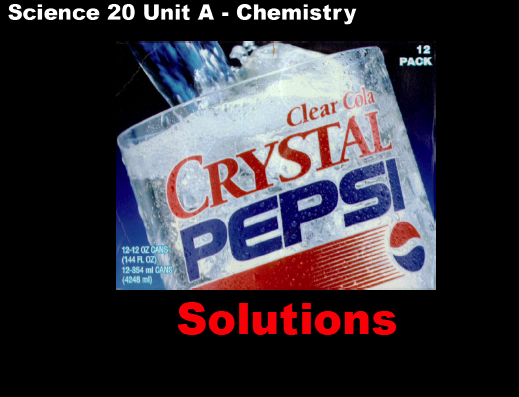 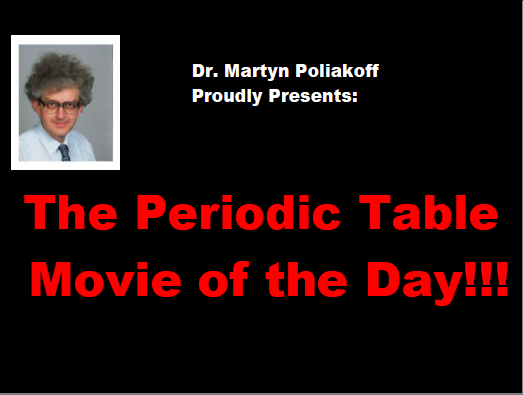 Periodic Videos
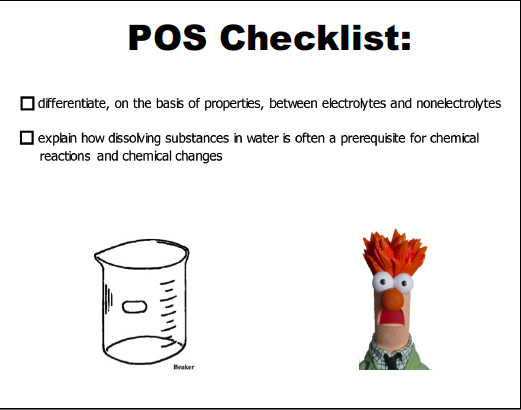 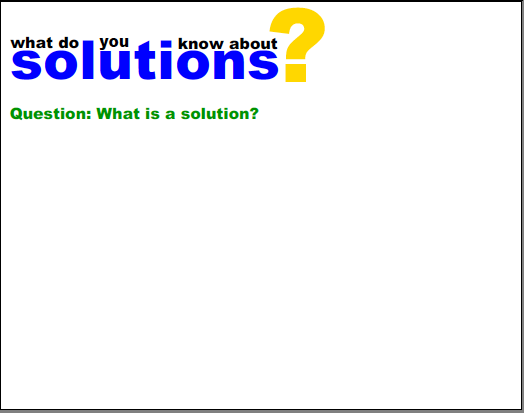 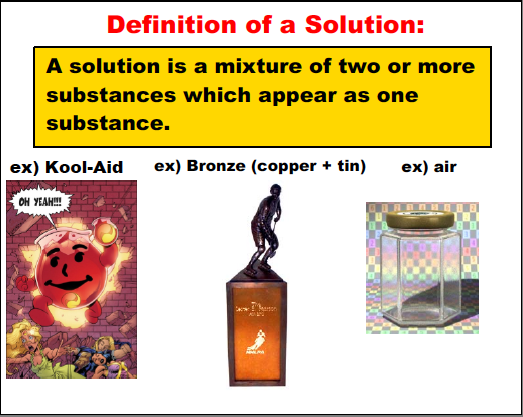 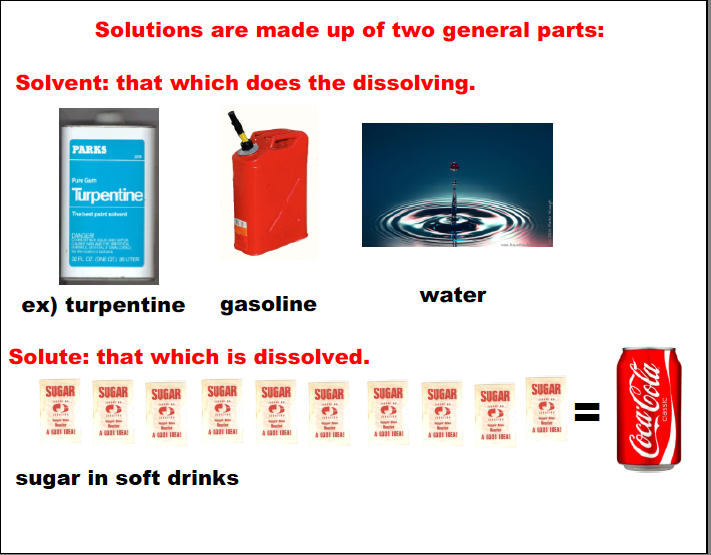 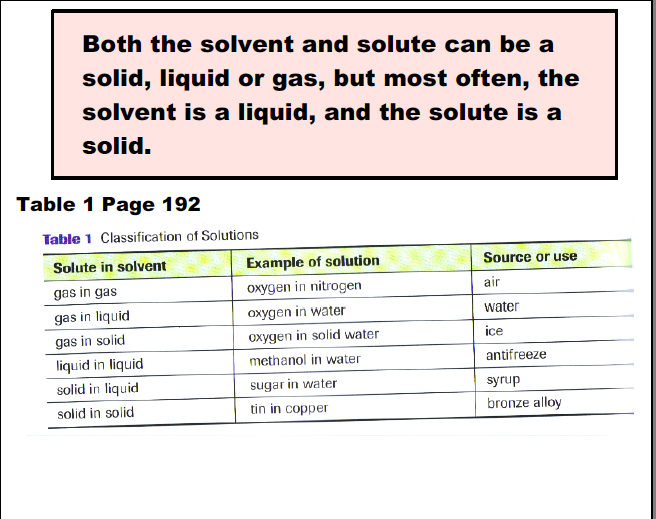 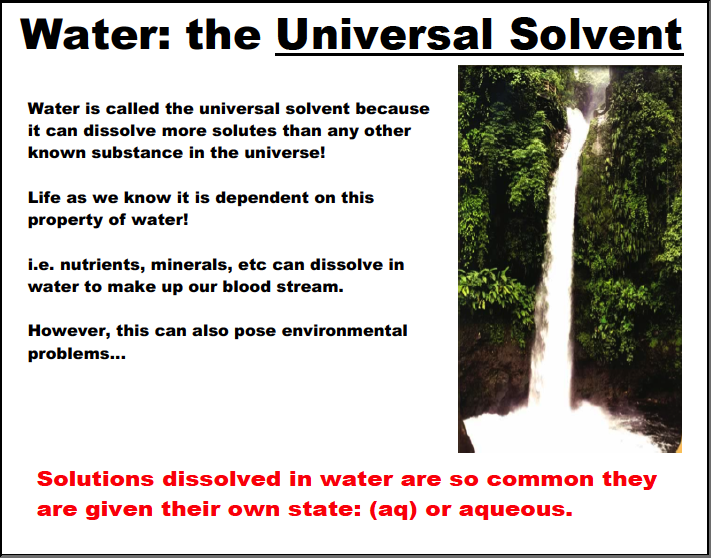 Why is water such a good solvent?
The answer lies in the shape of the water molecule:
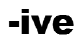 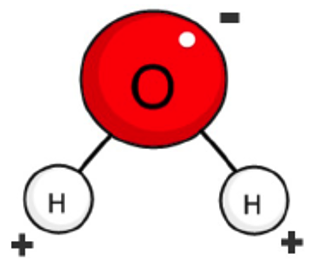 Oxygen has high electronegativity

Hydrogen has low electronegativity

It is a polar molecule!!
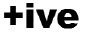 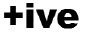 Because water is polar, it can dissolve other polar molecules.
Water is able to break apart other polar molecules it encounters.
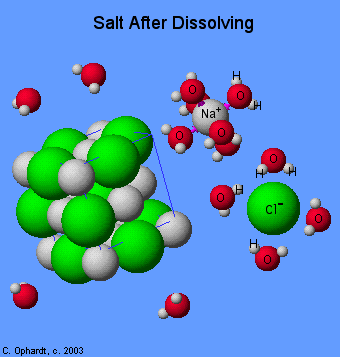 The positive end of the water molecule is attracted to the negative end of other molecules

The negative end of the water molecule is attracted to the positive end of other molecules
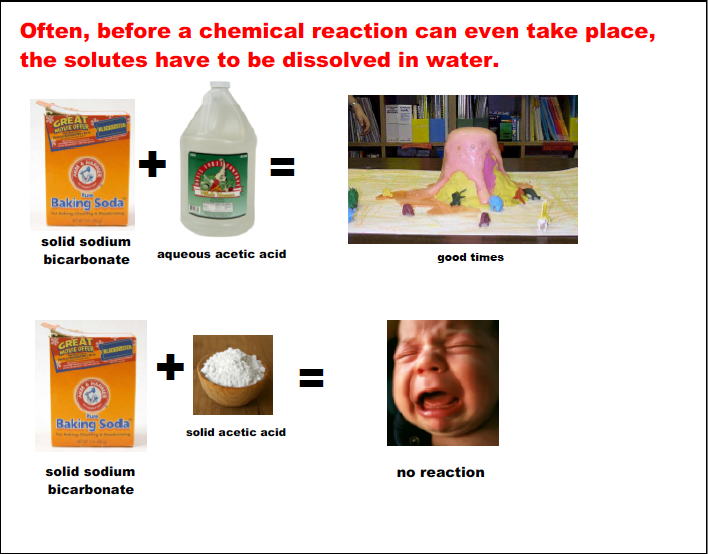 Solubility
Solubility is the ability to dissolve another substance. Experimentally, it has been shown that
like dissolves like
meaning that polar molecules can dissolve other polar molecules and nonpolar molecules can dissolve other nonpolar molecules.
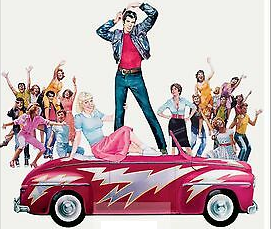 A great example of this is a grease stain
Water (polar) cannot dissolve a grease stain (an oil, nonpolar). For this, we need to introduce soap.
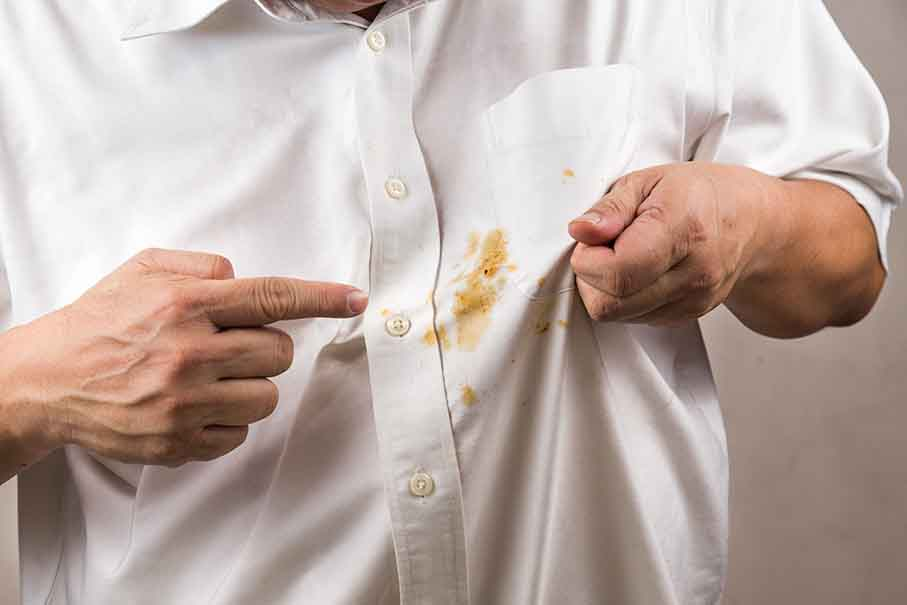 Soap is made up of lye (sodium hydroxide) and animal fat, a nonpolar substance.




Detergents work in a similar way.
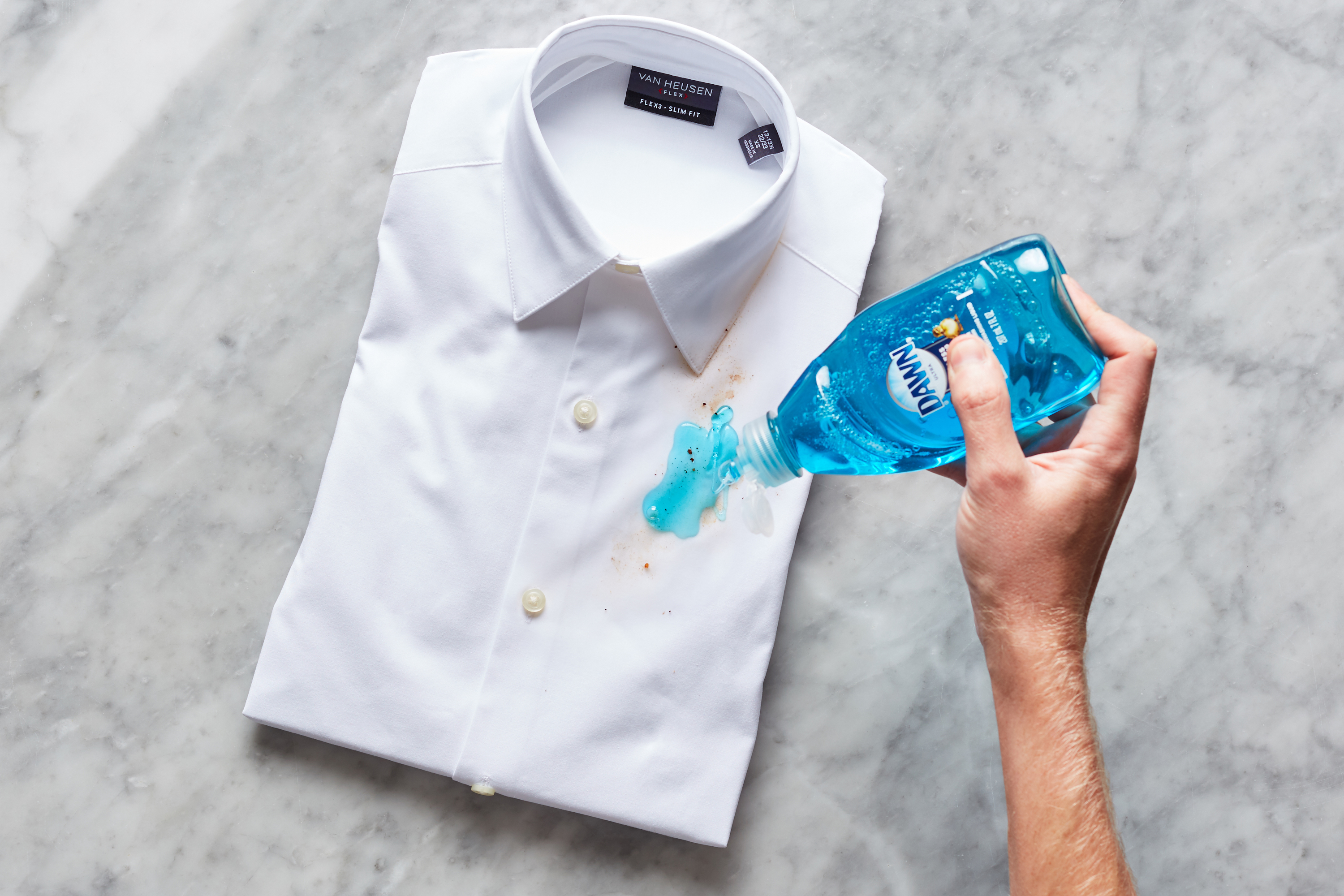 The same principle can be used for water proofing: many greases and oils are used to keep water out of machine parts and to keep them from rusting.
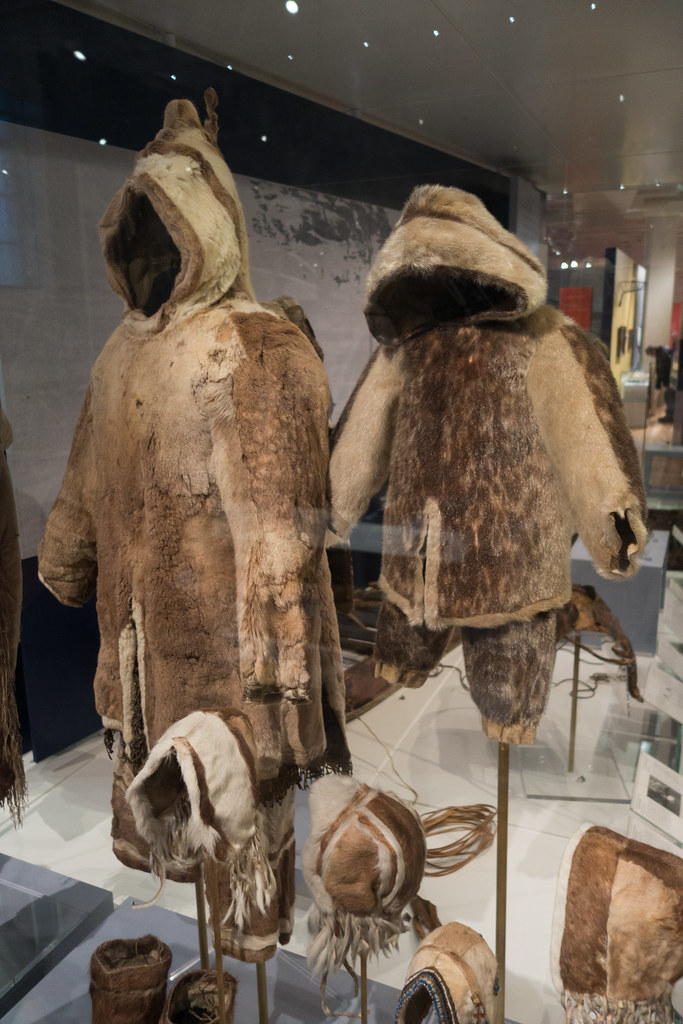 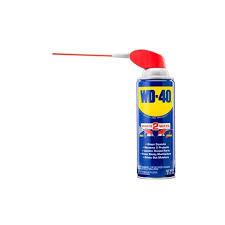 First Nations people knew that rubbing animal fat into leather would waterproof the material.
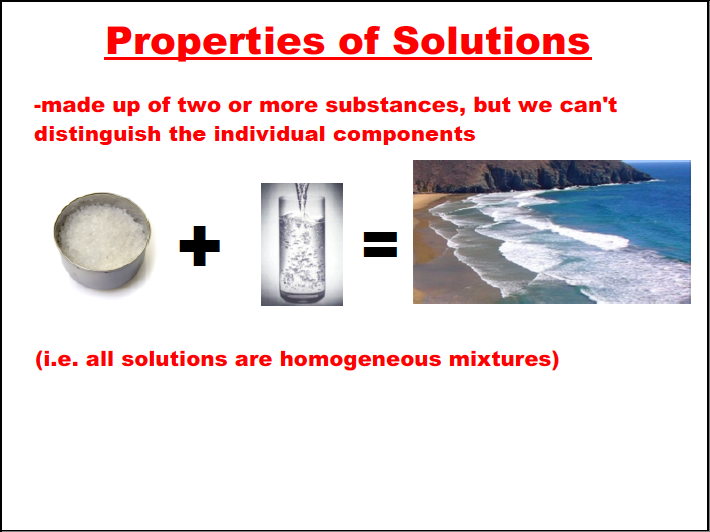 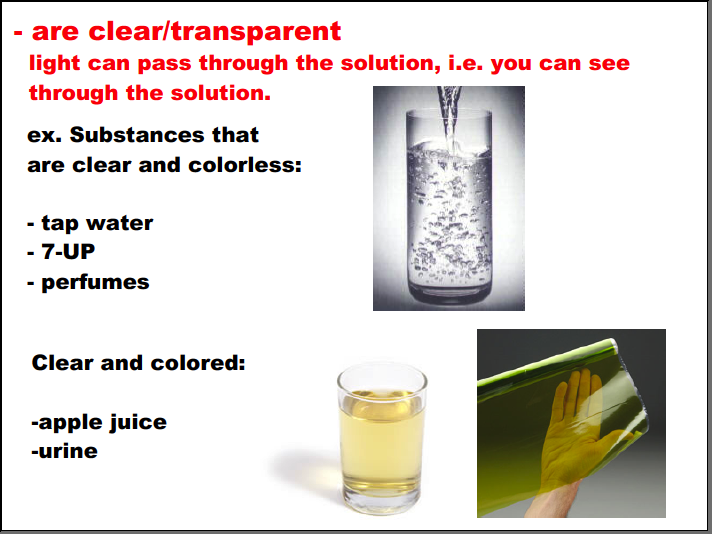 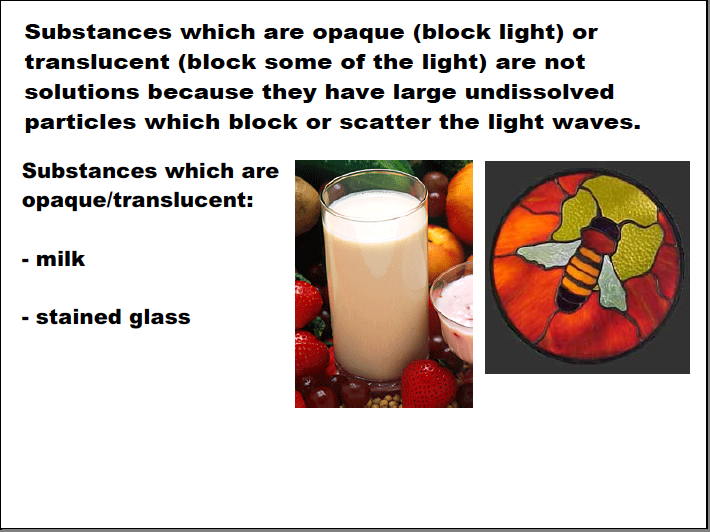 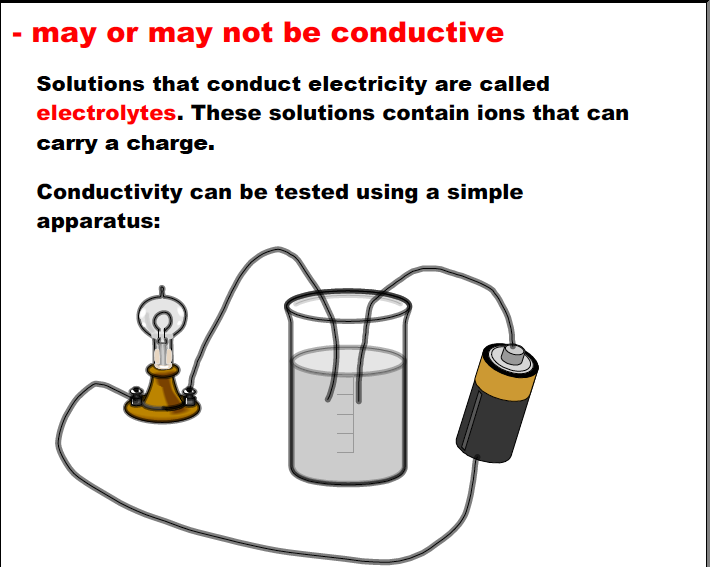 Conductivity Video
Electrolytes are also important in biology for allowing electrical impulses to travel through the body.
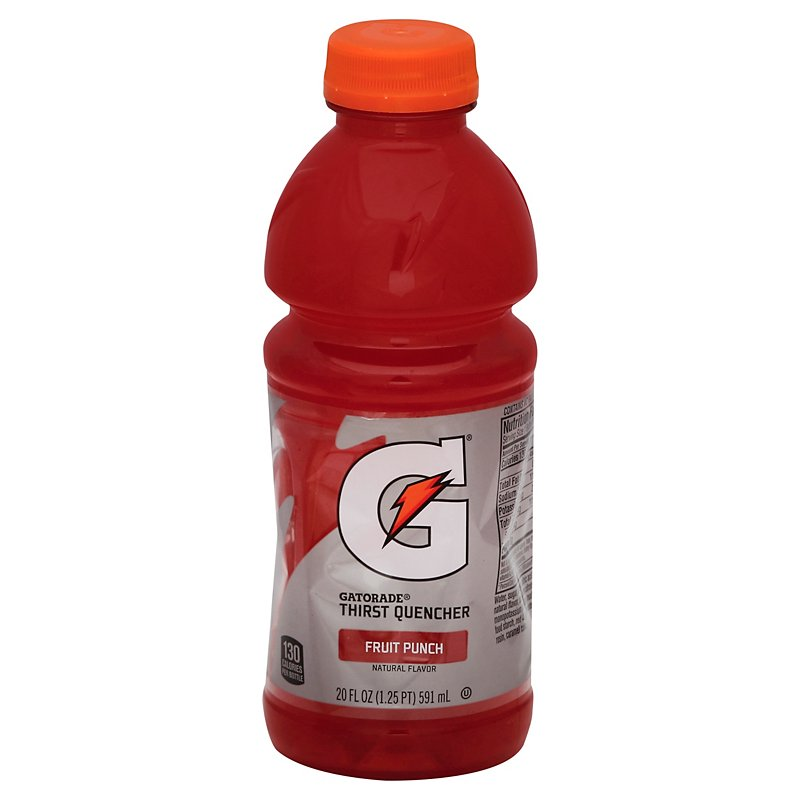 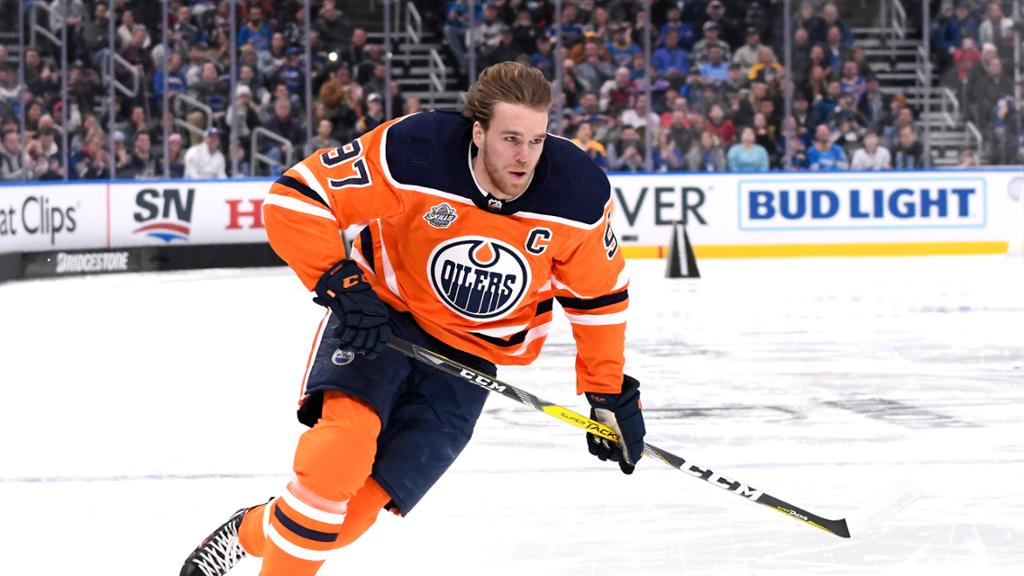 =
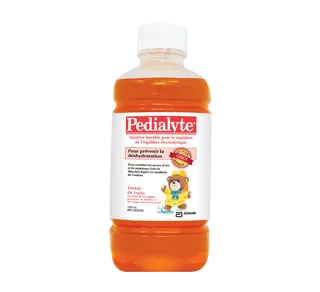 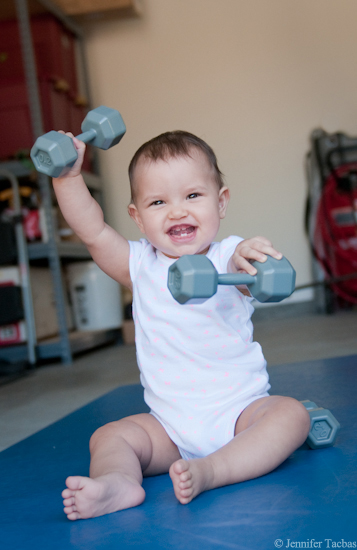 =